Buoyancy
Elisa Herawati, Ph. D
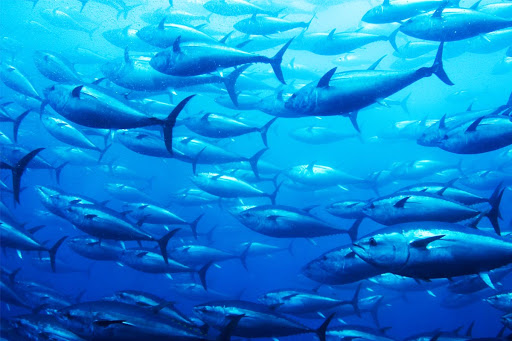 Since fish live in an environment in which need to move in three dimensions, buoyancy plays a significant role in determining a fish’s ability to swim efficiently
Buoyancy
Maintaining vertical position in the water column
Potentially energetically costly
Many primitive fishes had lungs
In more advanced lineaged, lost respiratory function
Became gas bladder
Buoyancy Strategies
01.
Low density compounds
02.
Lift generated by swimming
03.
Reduction of heavy tissues
04.
Swim bladder (gas bladder)
Low Density Compounds
Spesific Gravity
2.0
1.05
1.1
1.002 - @20C
1.07 - @20C
0-.9-0.92
0.86
Substance
Bone
Muscle
Cartilage
Freshwater
Saltwater
Lipids
Squalene
thrust
lift
lift
Lift Generatedby Swimming
sharks
Lift Generatedby Swimming
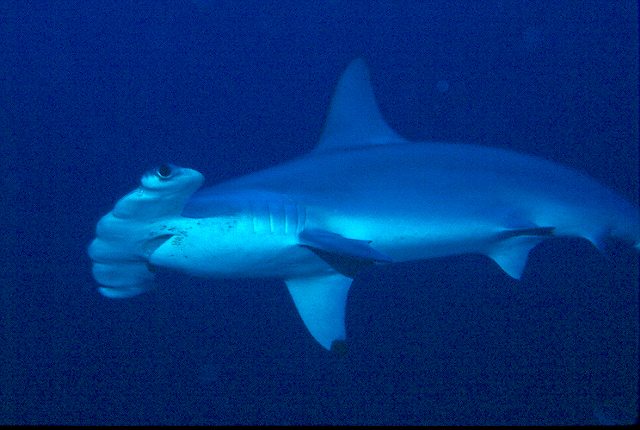 hammerhead shark
Reduction ofHeavy Tissues
Eurypharynx pelecanoides
deepwater fishes
Reduction ofHeavy Tissues
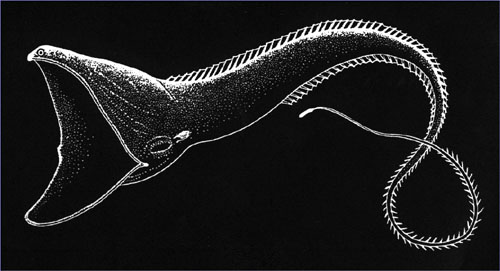 Umbrella mouth gulper
Swim Bladder
used to regulate buoyancy as well as sound production & detection in some fishes
Respiratory function in primitive fishes
Controlled by changing size of swim bladder
Low density
Most osteichthians
Lost sencodarily in some species
stretch receptors
Swim Bladder
Respiratory gas bladder
Gut connection
In order to maintain buoyancy, have to keep gulping
Highly vascularized and subdivided
Adapted for gas exchange
Bowfin (Amiformes)
Two Types of Swim Bladder
Physostomus (primitive sac)
Derived as outpocket from gut
Vascularized
Retains connection to gut via the pneumatic duct
Gas enters via gulping and/or diffusion from gas gland
Gas exits via pneumatic duct
Fine control difficult
Soft-rayed teleost (herrings, salmonids, catfishes, cyprinids, eeld, etc)
Two Types of Swim Bladder
2.  Physoctulictous
Sealed off from the gut 
no pneumatic duct
Gas enters and exits via blood (swim bland & oval) 
Excess gas offloaded via gills
Found in more derived teleost groups (sunfishes, perch, most marine fishes)
Two Types of Swim Bladder
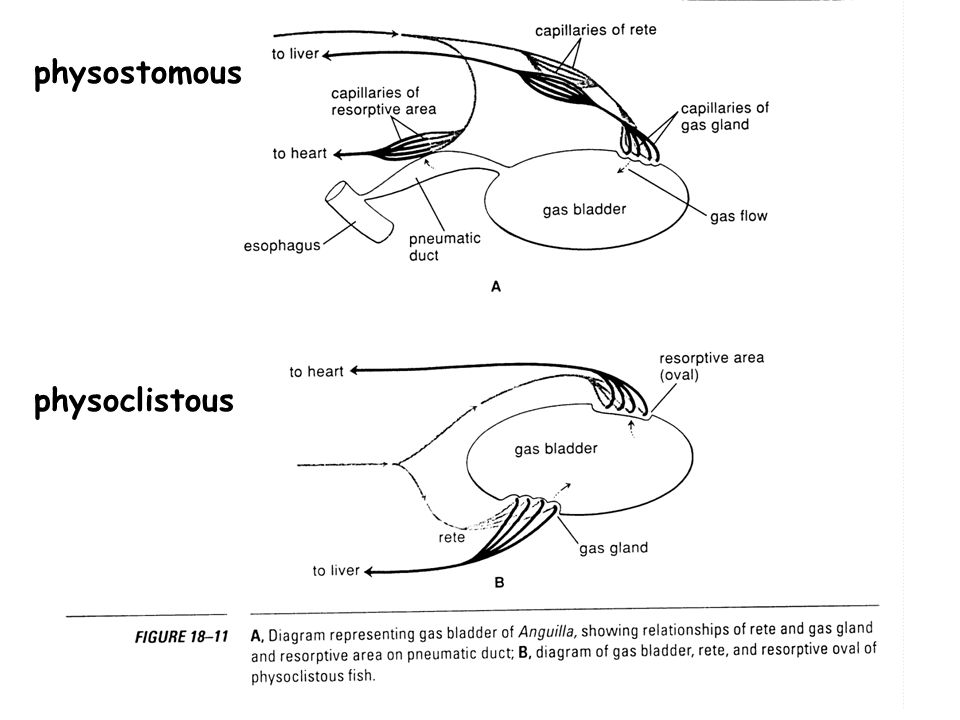 Swim Bladder Components
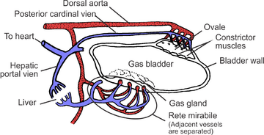 Gas gland		: inflates glas bladder – by diffusion
Rete mirabile		: looping bundle of arterial & venous capillaries 
				   – generates concentration gradient
Oval/pneumatic duct	: removes gas
Effect of Depth on Swim Bladder Volume
Pressure increases 1 ATM/10m
Swim bladder must be adjustable
Physostomous fishes adjust volume by gulping or spitting air
Mostly shallow water species
Gas-spitting reflex
Gulp air at surface
BuoyancyBohr and Root Effects
Bohr effect:  hemoglobin’s affinity for  oxygen is inversely  related to acidity and  CO2 concentration
Root effect: hemoglobin  dumps O2 quickly in  acidic environment but  rebinds O2 relatively  slowly when the pH  increases

*more active species tend to have greater Bohr & Root effects
Advantage ofBohr Effect
blood circulation
Tissues
Gills
pCO2?
pCO2 higher
pCO2 lower
lactic acid?
lactic acid
no lactic acid
pH?
pH lower
pH higher
BuoyancyChemical
Pelagic elasmobranchs  maintain high levels of low density lipids in their livers
20-30% of their body  weight
non-compressible
great for changing  depths quickly
energetically costly to
produce
can metabolize during  starvation periods
Bouyancy Chemical
Bouyancy Chemical
Nototheniidae
(family of Antarctic icefishes)
predominantly benthic
some pelagic sp.
lack gas bladder like their  ancestors
high proportion of skeleton  is cartilaginous
lipid deposits throughout
body, including blubber layer  under the skin, and fat cells  between muscle fibers
Dissostichus mawsoni
Pagothenia borchgrevinki
Thanks!